FIND Act: Legislative Solution to Medicare HOPPS Underpayment of Diagnostic Radiopharmaceuticals
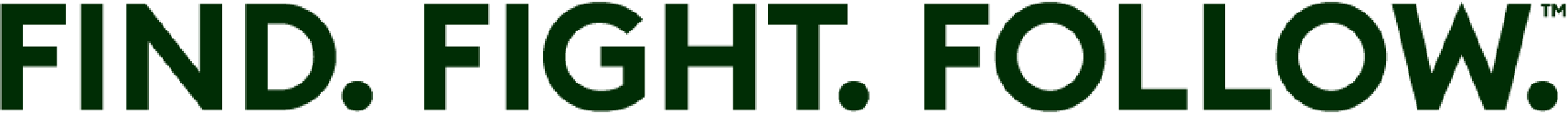 Ira Goldman, VP Govt Relations
PHEN SummitSeptember 4, 2024
© 2024 Lantheus. All rights reserved.
1
Background – CMS “Policy Packaging” of DxRPs
Center for Medicare and Medicaid Services (CMS) – Hospital Outpatient Prospective Payment System (HOPPS - since January 2008):

Considers DxRPs as supplies: ancillary to the procedure (vs. FDA-approved drugs).
“Policy packaged”/bundled cost of DxRPs within the overall cost of procedure.
Payment rate for the Ambulatory Payment Classification (APC) is determined by weighted average of hospital charges on multiple procedures and radiopharmaceuticals.
Diagnostic radiopharmaceuticals (DxRPs) are paid separately ONLY during “pass-through,” the initial 3-year period after HOPPS coverage starts.

 
BUT DxRPs are paid separately in Medicare Physician Fee Schedule (MPFS)

AND Therapeutic radiopharmaceuticals are paid separately in HOPPS (e.g., treated as drugs, not supplies)
2
CY 2024 OPPS Precision DxRP Payments – Fraction of the Cost
© 2022 Lantheus. All rights reserved.
3
Source: CMS Data compiled by Council on Radionuclides and Radiopharmaceuticals, Inc., 2024
Timeline of Engagement with CMS and OPPS Rulemaking
Medicare beneficiary access to innovative precision diagnostics is compromised by an antiquated payment system. Representatives from industry and physician organizations have collaboratively attempted to educate and engage CMS in constructive dialogue - without success.
The timeline below catalogs over nearly a decade of work to resolve these access issues through regular rulemaking, as well as direct dialogue. This engagement has extended beyond career staff to include appointed staff and other agencies with influence over policymaking.
We remain committed to a resolution and welcome constructive engagement that works towards a definitive solution. Throughout the years, Coalition members have been
engaged in the OPPS rulemaking process and repeatedly offered comments and recommendations.
2023-
2024
2021-
2022
2015
July 2023, CMS proposed OPPS rule with five options to fix RP Policy
2019-
2020
2018
2008
Nov 2023, CMS finalizes 2024 OPPS rule with no change
Coalition members engaged with CMS directly
Nov 2019, CY2020
final rule, policy packaging reinforced
Dec 2023?march 2024, FIND Coalition meets with CMS; agrees to additional meeting
2017
Coalition members meet with CMS in May, CMS acknowledges impact of nuclear medicine APC consolidation
CMS begins policy packaging Dx RPs under the OPPS
CMS collapses APCs from 22 to 3
2016
2008-
2015
MITA meets with CMO of CMS’ CMMI and acknowledged challenge; CMO CMMI vacates position
2003
SNMMI proposed to CMS separate Dx RP APCs under the OPPS
July CY 2018 OPPS prop rule no changes, interested in feedback
July 10 CMS proposes separate payment in draft HOPPS rule,  comments due 9/9
CY2017 prop OPPS
comments CORAR, MITA and SNMMI support 2015 SNMMI proposal
CMS directs Coalition members to address OPPS reimbursement concerns legislatively
Consistent engagement with CMS 7+ comments submitted every year- July rulemaking
Aug 2020, APC panel unanimously recommends CMS reimburse all RPs separately
MMA radiopharm distinguished as drugs and paid separately
Oct 2017, SNMMI, MITA
and CORAR met with CMS; no changes in final rule
Bicameral Congressional letters
to CMS; CMS responds CY2015 OPPS final rule to create separate PET APCS; no changes in CY 2016 OPPS final rule
CY2017 final OPPS rule CMS declines changes
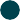 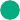 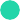 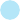 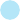 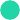 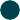 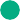 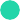 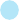 Throughout the years, Coalition members have been engaged in the OPPS rulemaking process and repeatedly offered comments and recommendations.
Source: MITA PET Working Group
CMS HOPPS 2025 Proposal (July 10, 2024; published 7/22/2024)
Situations in which packaged payment amount attributed to diagnostic radiopharmaceutical “may not adequately account for the cost of a diagnostic radiopharmaceutical that has a significantly higher cost, but lower utilization.”  

Could potentially deny access to diagnostic tools for which there is no clinical alternative.

Subset of diagnostic radiopharmaceuticals with higher per day costs should be paid separately and not packaged into the diagnostic procedure. 

Medicare proposes to pay separately for diagnostic radiopharmaceuticals with per day costs above $630/day threshold.

Pay separately in 2025 based on Mean Unit Cost (MUC) from claims.

Seek comments on the use of Average Sales Price (ASP) for payment for certain situations in 2025 and generally in future years. 

https://www.federalregister.gov/documents/2024/07/22/2024-15087/medicare-and-medicaid-programs-hospital-outpatient-prospective-payment-and-ambulatory-surgical (pg. 78-103)
5
Legislative Efforts - History
H.R. 6948 Medicare Diagnostic Radiopharmaceutical Payment Equity Act of 2018, Rep. Holding (R-NC); Rep. Moulton (D-MA), 9/27/2018, 4 co-sponsors

H.R. 3772 Medicare Diagnostic Radiopharmaceutical Payment Equity Act of 2019, Rep. Scott Peters (D-CA), Rep Holding (R-NC), 7/16/2019, 24 co-sponsors

H.R. 4479 Facilitating Innovative Nuclear Diagnostics Act of 2021, Rep. Peters (D-CA) & Rush (D-IL); Rep. Dunn (R-FL) & Murphy (R-NC), 7/19/21, 41co-sponsors (22D, 19R) 

S. 2609 Facilitating Innovative Nuclear Diagnostics Act of 2021; Sen. Blackburn (R-TN), Sen. Baldwin (D-WI), 8/4/2021, 6 co-sponsors

H.R. 1199 Facilitating Innovative Nuclear Diagnostics Act of 2023, Rep. Dunn (R-FL) & Murphy (R-FL); Rep. Peters (D-CA) & Sewell (D-AL); 2/27/2023; 15 original co-sponsors.

S.1544 Facilitating Innovative Nuclear Diagnostics Act of 2023, Sen. Blackburn (R-TN) & Sen. Tammy Baldwin (D-WI); 5/10/2023
6
FIND Act
Follows existing CMS payment policy (but with a higher cost threshold) that would cover only the high-precision DxRP that meet the following criteria:
	
FDA approval date after January 1, 2008; 
$500 cost threshold;
beneficiary co-pay held harmless; and
budget neutrality  

Will ensure adequate Medicare reimbursement for newer-generation, high-precision diagnostics (comprise >1-2% of total imaging procedures)

Coalition of 130~ professional societies, physicians, patient groups, drug innovators, industry groups support FIND Act
7
Coalition
Houston Area Parkinson Society
ICAN, International Cancer Advocacy Network
Infusion Providers Alliance
International Isotopes, Inc.
Ionetix
ITM USA, Inc.
Jubilant Radiopharma
Lantheus Holdings, Inc.
Learn Advocate Connect: A Neuroendocrine Tumor Society
Lewy Body Dementia Association
Life Molecular Imaging (Formerly Piramal Imaging)
Lobular Breast Cancer Alliance
Looms for Lupus
Los Angeles Carcinoid Neuroendocrine Tumor Society
LUNGevity
Mayo Clinic Department of Radiology
Medical Imaging &Technology Alliance (MITA)
MedTrace
METAvivor
Michael J. Fox Foundation for Parkinson’s Research
Michigan Parkinson’s Foundation
National Alliance for Caregiving
National Alliance of State Prostate Cancer Coalitions
National Association of Nuclear Pharmacies
National Minority Quality Forum
Navidea Biopharmaceuticals
AdMeTech Foundation
Advanced Accelerator Applications/Novartis
Aimed Alliance
Alamo Breast Cancer Foundation
Alliance for Aging Research
Alliance for Patient Access
Alpha-1 Foundation
Alzheimer’s Association
Alzheimer’s Los Angeles
American Behcet’s Disease Association
American Brain Coalition
American College of Nuclear Medicine
American College of Radiology
American Parkinson Disease Association
American Society of Neuroradiology
American Society of Radiologic Technologists
AnCan Foundation
Arizona Prostate Cancer Coalition, Inc.
Autoimmune Association
Avery’s Hope
Best Day Ever Foundation
Biogen
Blue Earth Diagnostics
Blue Hat Bowtie Foundation
Bracco Diagnostics
Brian Grant Foundation
Cancer ABCs
Carcinoid Cancer Foundation
Cardinal Health
Center for Medicine in the Public Interest
Cervivor
Clarity Pharmaceuticals
Colorectal Cancer Alliance
Council on Radionuclides and Radiopharmaceuticals, Inc. (CORAR)
Curium
Dallas Area Parkinson Society
Davis Phinney Foundation
Diabetes Leadership Council
Diabetes Patient Advocacy Coalition
Eckert & Ziegler Isotope Products
Eckert & Ziegler Radiopharma, Inc.
Eden Radioisotopes, LLC
Eisai
Eli Lilly & Co.
FORCE: Facing Hereditary Cancer Empowered
Friends of Parkinson’s
GE HealthCare Pharmaceutical Diagnostics
Global Liver Institute
GO2 Foundation for Lung Cancer
Hawai’i Parkinson Association
Healing NET Foundation
8
Coalition
Neuroendocrine Tumor Research Foundation
NorCal CarciNET Community
North American Neuroendocrine Tumor Society (NANETS)
Northern California PET
NorthStar Medical Technologies, LLC
Northwest Parkinson’s Foundation
One Cancer Place
Oncidium Foundation
Optimal Tracers
Parkinson & Movement Disorder Alliance
Parkinson Association of Alabama
Parkinson Association of Central Florida
Parkinson Association of Northern California
Parkinson Association of the Carolinas
Parkinson Association of the Rockies
Parkinson Voice Project
Parkinson’s Foundation
Parkinson’s Resources of Oregon
Patient Empowerment Network
Patients Rising
PD Avengers
People with Empathy
PharmaLogic
Pheo Para Alliance
Power for Parkinson’s
Power over Parkinson’s
Practicing Physicians of America
Prostate Conditions Education Council
Prostate Health Education Network
Rare Access Action Project
RetireSafe
Say Yes to Hope
Right Scan Right Time
SHINE Medical Technologies
Siemens Healthineers
Society of Nuclear Medicine & Molecular Imaging (SNMMI)
SOFIE
SSADH Association
Sun Pharmaceutical Industries, Inc.
Support for People with Oral Head and Neck Cancer (SPOHNC)
SYNGAP1 Foundation
Telix Pharmaceuticals, Inc.
TerraPower Isotopes
Texas Rare Alliance
ThyCa: Thyroid Cancer Survivors’ Association, Inc.
Upequity
Veterans Prostate Cancer Awareness Inc.
Voices of Alzheimer’s
Wisconsin Rare Disease Alliance
Young Survival Coalition
ZERO Prostate Cancer
9
FIND ACT Status
Key Goals
Early re-introduction of House and Senate bills - ACCOMPLISHED
House Energy & Commerce Committee mark-up – Passed Subcomm 
Inclusion in lame-duck must-pass omnibus bill (if not in CMS final rule Oct/Nov)
Milestones/Achievements
H.R. 1199 (2/27/23):  Dunn (R-FL) + 46 (27D/20R)
15/30 Energy & Commerce (E&C)
5/19 Ways & Means1 (19D/12R); Dunn (R) + 31 2R)
S. 1544 (5/10/23): Blackburn (R) + 7 (4D/3R); 2 Rs waiting for “pair”
9/19/23 E&C leg. hearing: supporting statements by Dunn & Trahan; Bucshon & Kuster
5/16/24 E&C Health Subcomm “Mark-up” – passed by voice vote
© 2024 Lantheus. All rights reserved. For Internal Use Only.
10
FIND Act – what you can do
Submit comment to CMS by September 9 (eod) supporting finalization of its proposal for separate payment for diagnostic radiopharmaceuticals:

https://www.regulations.gov/commenton/CMS-2024-0199-0002

FYI - SNMMI comment letter to CMS:

https://snmmi.org/Web/News/Articles/SNMMI-Submits-Comments-Supporting-the-Unpackaging-of-Diagnostic-Pharmaceuticals.aspx

Write a letter of support to your Congressperson and Senators:

https://sites.snmmi.org/SNMMIMAIN/FIND_Act/Find_act.aspx
11
THANK YOU!
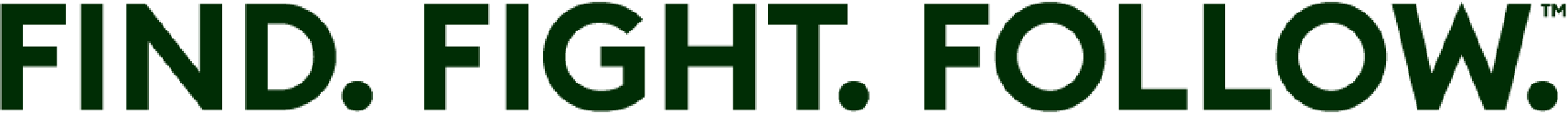 © 2024 Lantheus. All rights reserved.